GCA WINTER FORUM
January 22, 2020
WELCOME
Bathrooms are located around the corner to the right
 We want you to be engaged.  This Forum is for you!
 Please ask us questions (but nothing budget specific!)
INTRODUCTION
Please introduce yourself!
 Name
 Department
AGENDA
Subcontract F&A (BSC)
 Billing on Awards with Cost Share Commitments
 Final Action Date
 Final Fabrication Journal Voucher
 Q&A Time!
Subcontract F&A (BSC)
Susan Wilbanks
What’s so special about subcontract F&A?
Quick reminder: Subcontracts (aka subawards) are when the UW contracts with another institution to complete some of the work on an award budget.
 UW only charges Facilities & Administrative costs (F&A) on the first $25,000 of each subcontract for the total award period, even if we issue a new budget number for each year within the award.
 The $25K limit is specific to awards using the Modified Total Direct Costs (MTDC) F&A base—i.e. most awards with federal or federal flow-through funding. Always read your award to be sure of its F&A base!
Subcontract F&A Challenges
This is currently a manual process – subcontract F&A does NOT post automatically as expenditures post, unlike the vast majority of F&A.
 You WILL see a lag between subcontract invoice payments posting to 03-62 and the associated F&A posting to 25-99.
 Our goal is to reconcile and post subcontract F&A quarterly.
Encumbering subcontract F&A
Upon setting up a award that has subcontracts, GCA encumbers subcontract F&A in 37-99-00 RESTR.FDS with the reference BSC9999-99. The encumbrance is reduced as subcontract F&A posts.
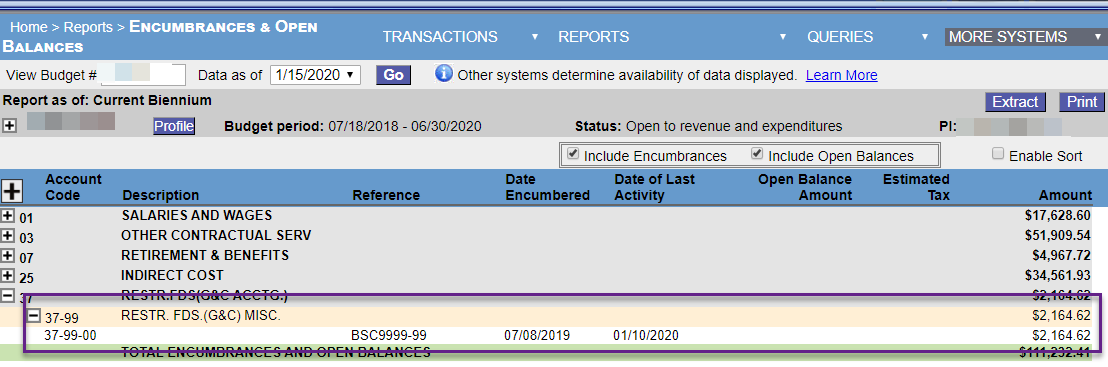 When to contact gca
More than 3 months since last subcontract F&A adjustment
 When you need an immediate adjustment (e.g. if you need an up-to-date balance for an extension request)
 If you find an error
 Use GrantTracker, Indirect Costs topic
Reconciliation spreadsheet
Issued via GrantTracker when GCA processes a Journal Voucher (JV) to post subcontract F&A
 Gives so much information it can be tough to follow!
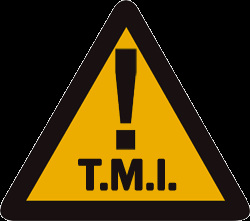 JV tab – the bottom line
BSC tab – so much information!
Breakdown
Starts with overall setup
Identifying details for each subcontract
IDC rate (F&A)
Total amount budgeted
Amount subject to IDC
Exempt amount
Breakdown
03-62 expenditures as of JV date
If budget is standalone or in its first year, total column should equal 03-62 total in MyFD on JV date 
Second section shows remaining unspent balances
Breakdown
Here we move from the 03-62 direct costs to the associated F&A
Past: Posted on previous JVs
Present: The current JV amount (matches JV tab)
Totals to date
Breakdown
Future: Subcontract F&A remaining to be charged
Once IDC Balance to Be Charged is $0.00, no further JVs needed (unless you add additional subcontracts)
Other Tabs
Transaction Detail and List: Both list 03-62 charges broken down by subcontract – could be useful for cross-check with your records
 Input and Collating Order: For GCA use
Questions?
BILLING ON AWARDS WITH COST SHARE COMMITMENTS
Austin Campbell
If an award has cost share, is GCA checking if the minimum commitment has been met before invoicing or drawing funds?
It depends:
 Are there award – or sponsor-specific requirements?
 What is the billing method?
 Letter of Credit (LOC) or invoicing?
 If invoicing – is it an interim or final invoice?
Letter of Credit (LOC) Awards
No hard stop for an unmet cost share requirement
 “If you charge it, we draw it”
 Unmet cost share could appear to sponsor on the financial reports
 This does not affect draw process for our LOC specialists



				
(interim report)
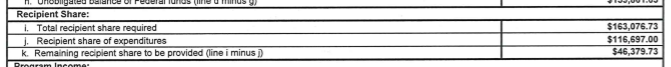 [Speaker Notes: Interim or final report, but cost share should be met prior to FAD/final reporting.

Here is an example from an interim report—overall cost share is unmet (we report on what has been reported to GCA/entered) but this may or may not matter to the sponsor]
Awards with Invoicing
UW standard invoicing format does show cost share to-date
 GCA invoices regardless of cost share actuals with the exception of…
 Awards with specific interim cost share requirements (i.e. must maintain a match)
 GCA will send a reminder to campus to report non-FEC cost share or submit an interim cost share report for FEC cost share
 Final invoices for all awards with a cost share requirement
 Communication is sent ~1 week prior if cost share is unmet
Awards with Invoicing
United States Forest Service (USFS)
 Special process for this sponsor
 Matching cost share is required throughout the duration of the project
 We will NOT invoice on these awards unless the interim requirement is met
 Invoicing is postponed until required match is met
 Each quarter GCA checks these awards to determine if we can invoice
FINAL ACTION DATE
Austin Campbell
Final action date
Last day the budget is open to expenditures and revenue (status 1)

 All expenditures must be posted to the sponsored budget no later than the Final Action Date

 All cost share obligations must be reported to GCA
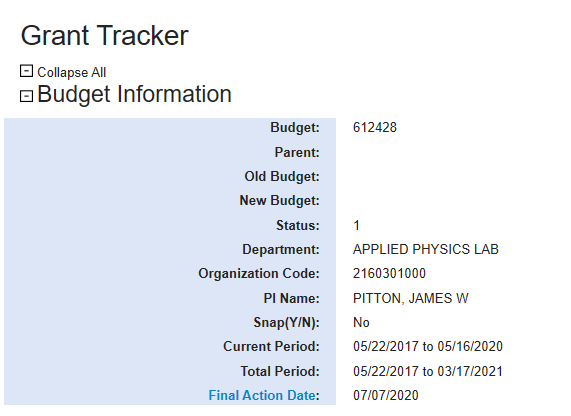 [Speaker Notes: Here is where you can find the Final Action Date on the Budget Summary Page]
To access the Department View feature, open GrantTracker and click on 
“Org Code Reports (Dept View)” at the top of the left-side menu bar
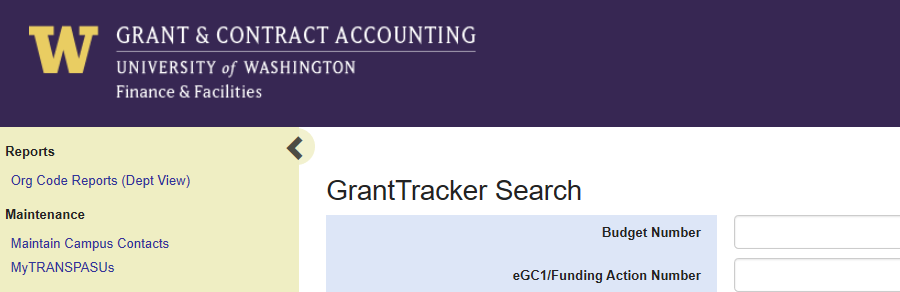 To create a report of expiring budgets, enter the Org Code as instructedand review the data under 
“Budgets with Final Action or End Dates in Next 90 Days”
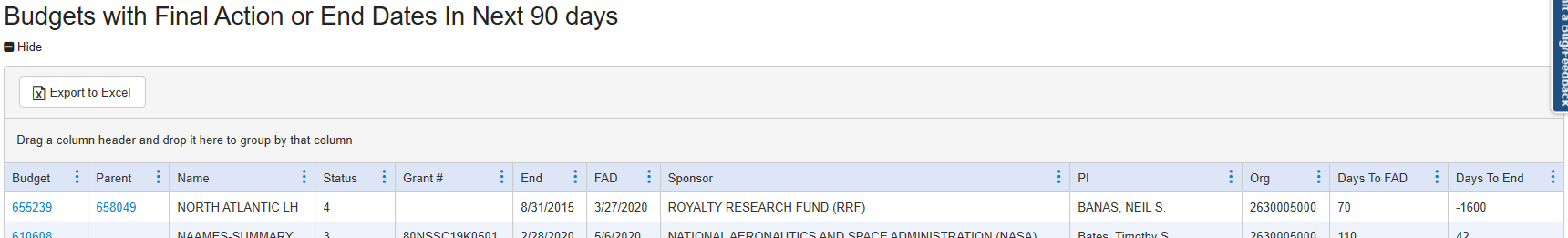 This report features an “Export to Excel” option to increase usability
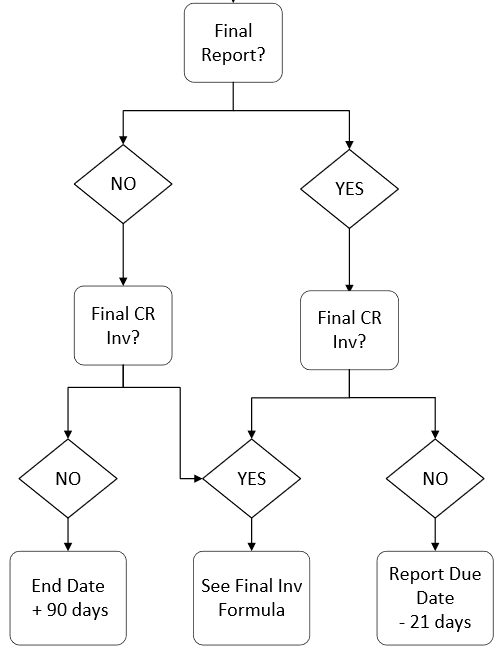 How is the Final Action Date determined?
Calculated based on final report and/or final invoice due dates
 This allows a period of time for GCA to prepare required financial statements prior to the due date
How is the Final Action Date determined?
Also allows time for department to reconcile and finalize transactions after the end of the budget period
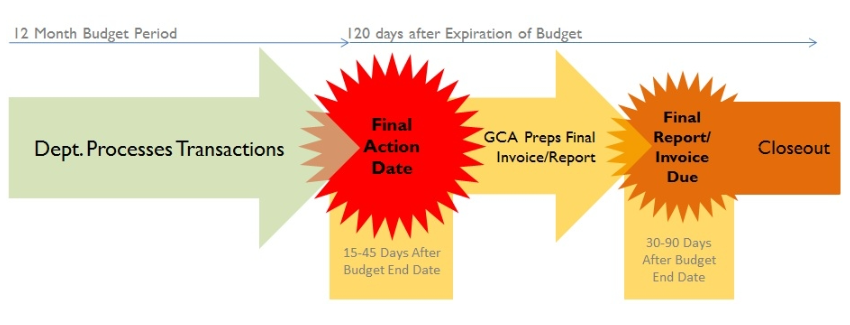 & finalizes transactions
Can the Final Action Date be changed?
The Final Action Date you see in GrantTracker is automatically populated by the data entered in our systems at budget setup
 Final invoice and/or report due dates (if applicable)
 This isn’t something GCA can simply adjust, but a change in due date could result in a change to the Final Action Date
[Speaker Notes: A commonly asked question!]
What if my report isn’t due for a long time?
The maximum due date GCA enters in the system is 90 days
 This allows time to ensure an accurate report of expenditures
 Helps maintain compliance with GIM 39 (closeout to status 4 within 120 days of award end date)
 If additional transactions are expected beyond 90-day window but prior to actual due date, the standard process for late charges should be followed (more info later)
[Speaker Notes: A commonly asked question!]
Why is my Final Action Date prior to my budget end date?
The final report or invoice is due prior to the end date or immediately after the period ends
 Always refer to your award agreement for specific terms and conditions
 In this case, a comment is typically included on the Funding Action, however GCA still needs time to prepare final financial statements
 We recognize that this short turn-around time produces challenges for departments, so we ask that you notify us of any transactions that still need to post (in case we need to delay the preparation of invoice/report) but…
 We should not be billing for/reporting on transactions that have not posted to the financial system
Late Transactions
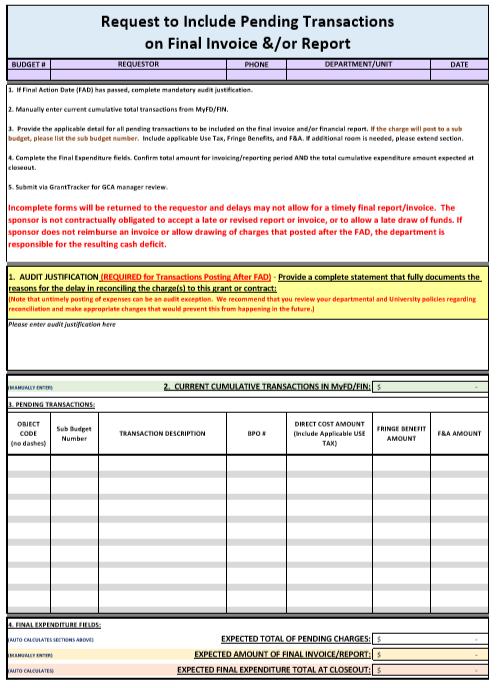 If your Final Action Date is approaching and you think you might have pending transactions, please reach out to GCA BEFORE the Final Action Date
 Include a completed Pending Transaction Detail Form
 We need to know what is expected to post and why it is posting late
Late Transactions
Without notification, we will proceed with reporting/invoicing per our standard process post-FAD
 Re-opening a budget for charges after FAD requires GCA manager approval
 Charges under $200 are the responsibility of the department
 Pending credits in any amount are allowable
 Sponsor not contractually obligated to accept late/revised report or invoice
 The department is responsible for any resulting cash deficit
 Written sponsor confirmation is required for a revised final report or invoice
[Speaker Notes: After FAD
GCA manager review and approval is required
Outstanding transactions less than $200 will be the responsibility of the department
You must provide an audit justification for the late reconciliation 
Sponsor approval may be required
Funds may no longer be available
If approved, GCA will submit a supplemental final invoice and/or a revised final report]
Late Transactions
Late posting transactions pose an audit risk
 May indicate mismanagement of award funds
 Federal sponsors have been cracking down
 Recent NSF audit
 ~70% of “questioned costs” were at or after award end
 UW policies/procedures can be even more stringent than federal regulations
 Unsure how late posting transactions will be handled in the future
 Best practice to assume financial systems will not be as accommodating
Final fabrication Journal voucher
Azalea Vasquez
Equipment fabrication
In order to conduct a research project, sometimes there is a need to create a piece of equipment for a functionality that doesn’t exist. This is called equipment fabrication. 
 It is defined by the UW as “the transformation of salaries, benefits, supplies and materials, services, equipment, maintenance, and/or travel into one or more items of customized capital equipment for University of Washington use.”
Department responsibilities
Departments determine if they need to fabricate equipment for their sponsored award.
 A TRANSPASU is sent to Grant and Contract Accounting (GCA) to set up a fabrication sub budget (budget type and class of 05-49).
Department responsibilities
Once the sub budget is set up and fabrication work begins the department needs to contact the Equipment Inventory Office (EIO) to obtain an equipment tag and to have their asset information entered into OASIS.
Fabrication journal vouchers
Another very important step during the life of the fabrication sub budget is the submission of a fabrication journal voucher (JV) to EIO.
 Having a sub budget does not eliminate the need to submit this JV on a regular basis.
 These JVs are used to reclassify the other costs (salaries, services, materials) to the equipment category.
Fabrication journal vouchers
Please allow 10 working days for the JV to post on the sub-budget, as EIO needs time to review and process. (The time is increased if errors are found on the request form.)
Final fabrication journal vouchers
The final fabrication JV should be posted to the sub budget before the project Final Action Date.
 If the sub budget ends before the parent budget it is ok to do a final reconciliation and JV (we prefer it).
 Expenditures that are not fabricated at the end of the award are subject to indirect costs.
Gca notifications
If we notice that your final fabrication JV has not been processed we will send you a friendly reminder in GrantTracker:
“GCA is in the process of preparing the Final Report on this budget which is due to the sponsor no later than 01/31/20. There is currently a sub budget ,which was created for the fabrication of equipment.  All expenditures on this sub budget should be posted under the object code 06-00. If the expenditures are not moved to the 06 object code, they will be subject to Indirect Costs.
If we do not hear from you by 01/19/20, we will assume that the expenditures should be subject to IDC and will charge the budget at the rate of the parent budget,  and report the total expense to the sponsor.”
Resources
To find out more information about equipment fabrication please visit the Equipment Inventory Office’s website:
https://finance.uw.edu/eio/equipment/acquisitions/equipment-fabrication
 You can also contact them via phone (206) 543-4663 or email eio@uw.edu
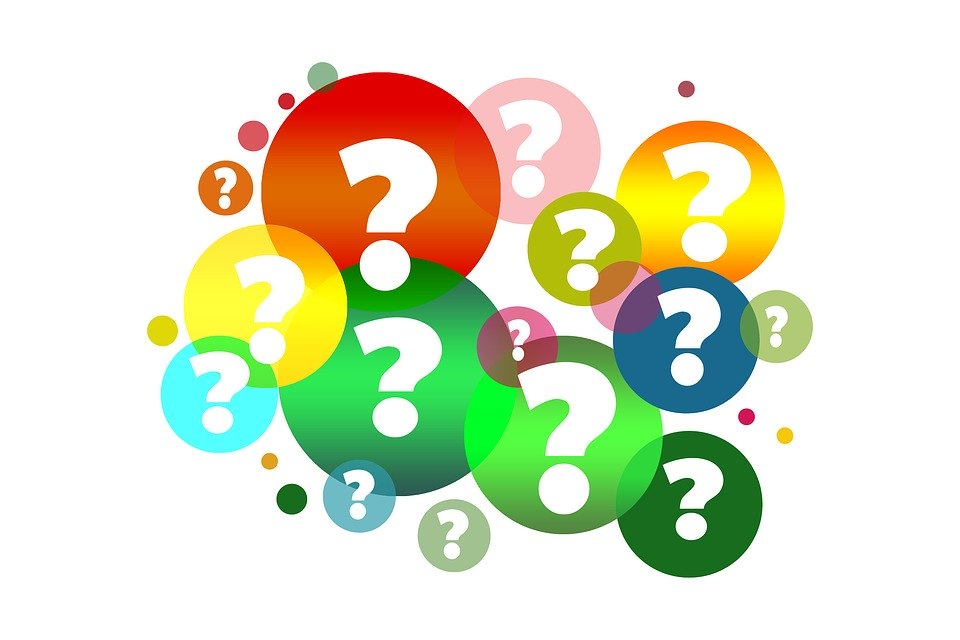 Q&A Time!
What would you like to know more about?
COMING SOON!
Starting with the Spring Forum, we will be streaming our Forums via Zoom.  More details to follow!
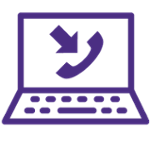